Vermont Flexible Load Management
Residential Technical Potential in 2030
May 13, 2024
Top-Line Results and Methods
Top-line Results – Technical Potential
Based on two major sources of information:
EEU Program Achievable Potential of Key End-Uses
HVAC (HPs and AC)
Water Heating
Forecasts of Vermont Light-Duty EVs
A variety of sources and assumptions to derive performance estimates
Residential FLM Technical Potential (MW)
3
Challenges to FLM Potential
A need for clarity on the purpose of FLM:
Monthly or annual peak load
Targeted T&D system capacity management
Integration of greater volumes of nondispatchable renewable energy
Loadshapes that define the purpose:
Coincident system peak
Substation-specific load characteristics and risk points
8760 end-use loads
Program designs and use cases
Inform adoption levels (DR generally caps ~30%)
Passive or active load management
Our technical potential estimates attempt to capture a range
4
End-Use REsults
Methods and Outcomes
Electric Vehicles
Based on VTRANS/VELCO NEVI Forecasts (2023)
Used middle case for light duty EVs
Savings ranges based on Vermont TRM and National Grid evaluation
71,624 EVs in middle case, 60% with at-home L2 chargers
0.49 to 1.74 kW per vehicle
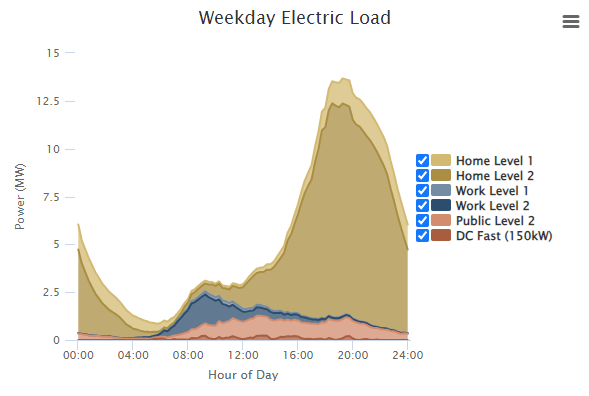 Example EV Loadshape

-10,000 EVs
-80% BEV
-80% L2 home charger

For illustration only
does not represent GDS FLM assumptions due to simulation parameter limitations
Residential EV L2 Charging FLM Technical Potential (MW)
Source: EVI-Pro Lite, Burlington VT
6
Water Heating
Utilized counts of EEU Achievable Potential
Does not capture prior installations, serves as a proxy
5,772 HPWH through 2030
10,297 smart tank controls (STC, assumes ER) through 2030
Savings based on MA study of HPWH and ER DHW
Same data as used to inform VT TRM FLM savings
Uses hourly max/min performance per season to derive the range
Residential DHW FLM Technical Potential in 2030 (MW)
7
HVAC – CCHps and RACs
A bit more complex than EVs or DHW
Two measure types:
CCHPs (3 types, SF MF considerations)
Room Air Conditioners (RAC, Efficiency Vermont-only measure)
Utilized counts of EEU Achievable Potential
Does not capture prior installations, serves as a proxy
29,133 RACs through 2030
89,681 CCHPs through 2030 (multiple types)
Utilized Vermont TRM EFLH and Efficiency Vermont assumptions
Peak load derived from heating and cooling penalties
Single split HPs have shared MF & SF load assumptions
Multisplit only to SF
ASHPs have different SF and MF load assumptions
8
HVAC – More Assumptions and Results
Season peak savings depend on when you are trying to flex load
Summer savings range:
High: Assumes 50% of max cooling load could be managed
Low: Assumes 5% of max cooling load (reflects off-peak conditions for FLM)
Winter savings range:
High:  Assumes 20% of max heating load can be managed (per GMP IRP)
Low: Assumes 2% of max heating load (off-peak, different winter conditions)
There is uncertainty on how dual fuel systems can operate to support FLM
9
Conclusions and Discussion
Conclusions and Discussion
EEUS and EVs offer substantial residential FLM potential
Our estimate of technical potential is:
Based on ranges of possible use cases for FLM
Does not reflect programs or program adoptions
Winter heating may - due to unknown factors from GMP IRP
Program design will influence the nature of load shift/shimmy/shed
Recommendations
Need to identify the use-case and value propositions for FLM
Program designs reflecting the use-case will inform specific opportunity
Develop achievable potential through program designs. 
30 percent is a reasonable target, though perhaps not by 2030
Pacing likely to vary by program design and technology
11
Thank you!